Virtualization and Persistence
A 50,000’ view
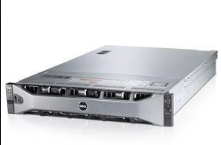 Why virtualization?
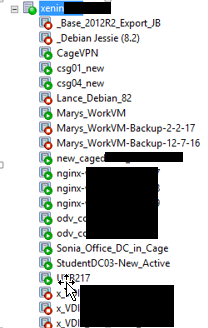 One behemoth machine
One archive (master image) 
Clone quickly, destroy quickly
Portable for redundancy
Your PC : Run Linux and Windows simultaneously
Here at Toolwire:
Student Desktops : Destroy and relaunch
Employee workstations : Virus?  Destroy and relaunch
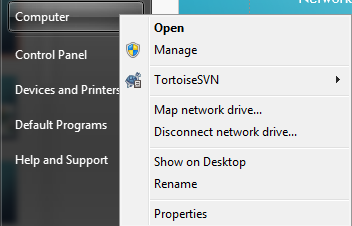 PERSISTENCE
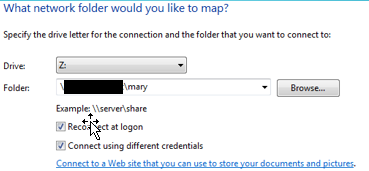 Two forms:
Network mounts
My Files U:\ drive
Removable Storage
Thumb drive
External drive
For VM’s: 
Hotplug Drives
NOTE: C: drive is NOT persistent!
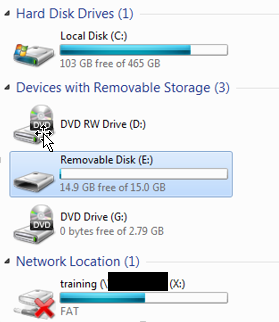 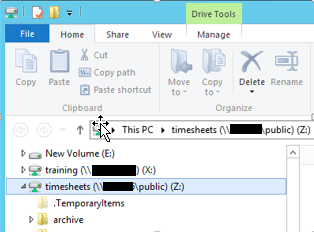 HOW DOES virtualization WORK?
Imagine the United Nations
One language speaker
Many languages communicating with speaker

How can one person understand?
We need someone who speaks all languages
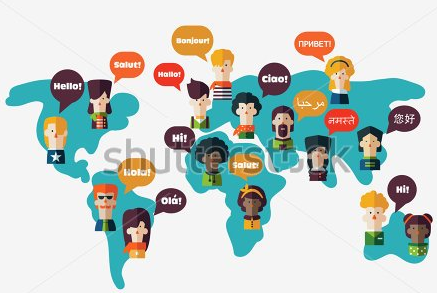 Virtualized translator : The Hypervisor
Many different O/S … different languages
Linux/Unix
ls -al
Windows
dir
Hypervisor layer
Unix
Linux
Windows
HYPERVISOR
Xen Server
Xen tools	User Interface to Server
Xen Tools
Xen Server
Just a Linux Server with Citrix installed
HYPERVISOR = TRANSLATOR
Windows Virtual Machine
Manages system resources for virtual machines
CPU
Memory (RAM)
Local Storage
Exposes system resources to virtual machines
Exposes system hardware to virtual machines
HYPERVISOR
Xen Server
XEN CONSOLE : Window to Xen’s soul
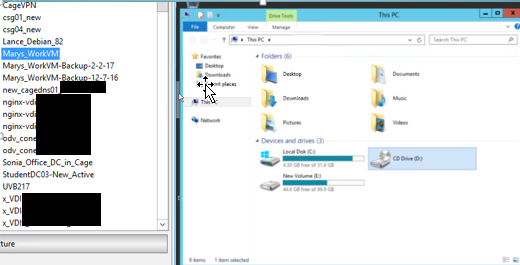 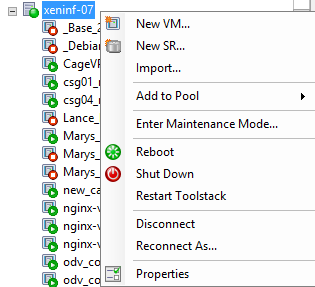 MORE ON XEN CONSOLE
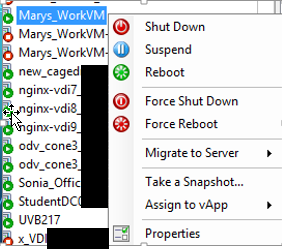 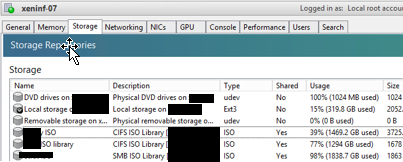 HOTPLUGGING – Walks like a duck
Virtualized hard drive
Flat file
Binary
Must be virtually plugged into a VM
Looks like your “D:” drive
Virtually unplugged when done
Flat file (D: drive) stored on filer
What’S A FILER
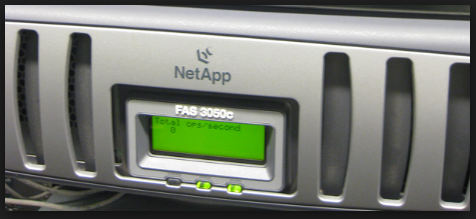 External Storage
Terrabytes of storage

Stores:
Student’s U:\ drive folders
Hot plug drives